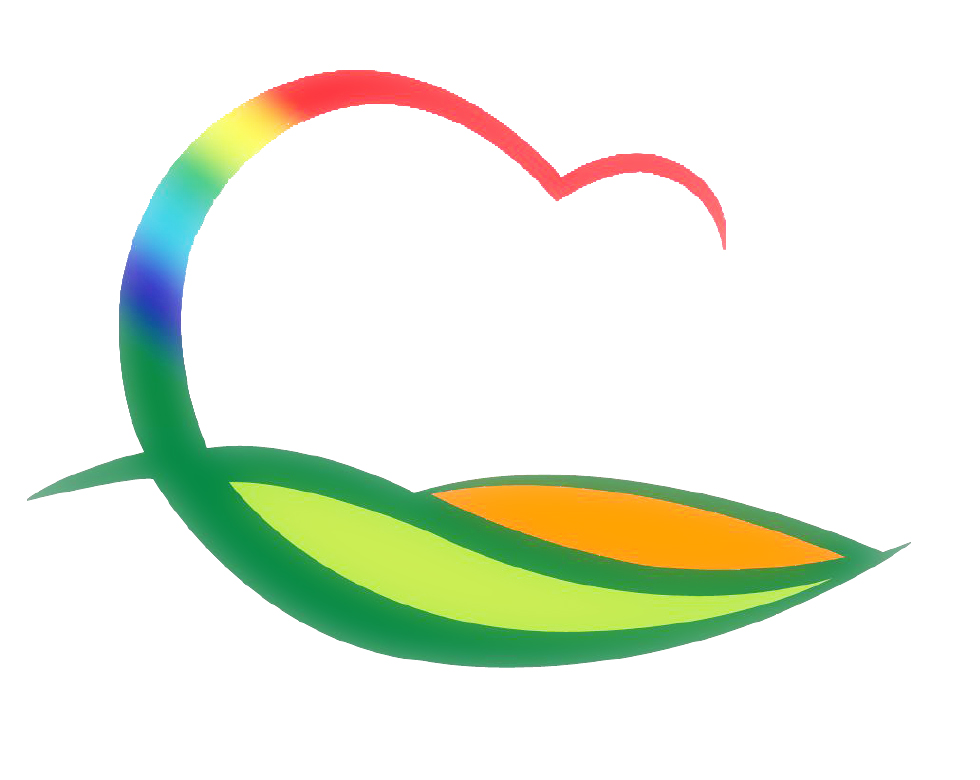 민  원  과
2-1. 민원 친절도 모니터링 추진
용역계약 실시 : 전문업체
8. ~ 10. 전화 및 방문 모니터링 실시예정
2-2. 건물번호판 전수조사 실시
대  상 :  1,890 개소
건물번호판의 훼손, 망실 등 상태 조사 및 보수